EQIP Entity Formation
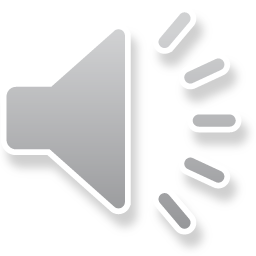 Module 2: Participation and Enrollment
[Speaker Notes: Welcome to the EQIP Curriculum! In this video, I will explain what an EQIP Entity is and how an EQIP Entity is formed.]
What is an EQIP Entity?
An EQIP Entity is an individual Care Partner or a group of Care Partners that enroll and participate in EQIP together.
EQIP Entity
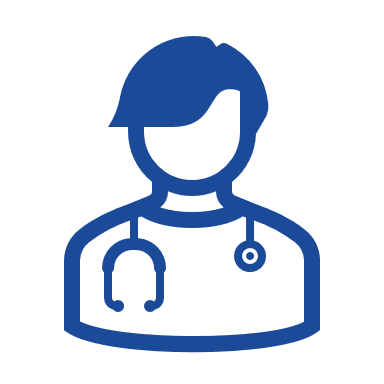 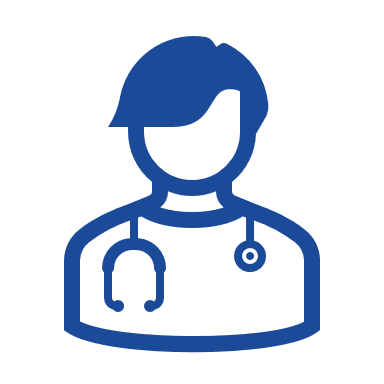 *
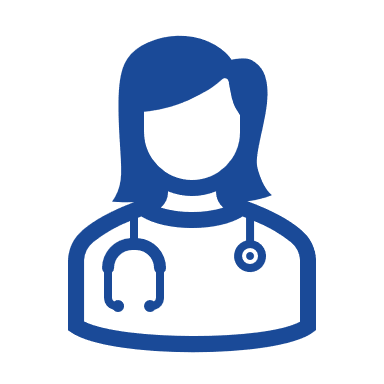 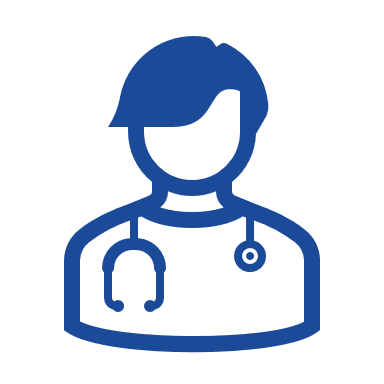 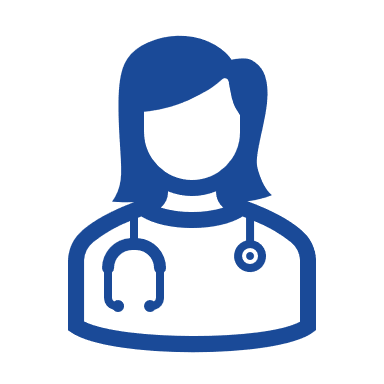 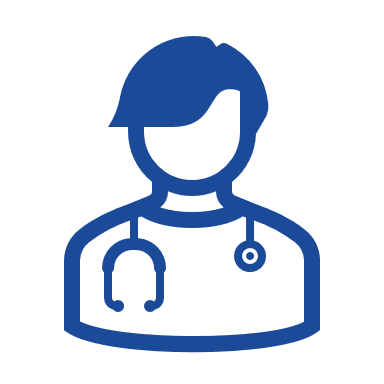 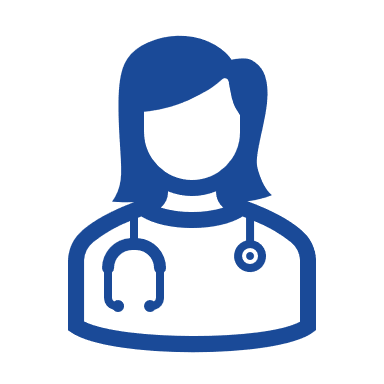 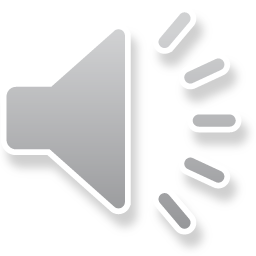 *Care Partner: General practitioners, specialists, or other CMS-approved practitioners who participate in an EQIP Entity.
[Speaker Notes: An EQIP Entity is an individual Care Partner or a group of Care Partners that enroll and participate in EQIP together.]
Who Can I Include in my EQIP Entity?
As long as practitioners meet participation and eligibility requirements for EQIP, there are no specific requirements as to how EQIP Entities are set up or managed.

EQIP Entities may consist of:
Practitioners from a single practice location.
Practitioners from a hospital or organization across multiple locations.
Practitioners from a specific specialty within an organization.
Practitioners from multiple organizations.
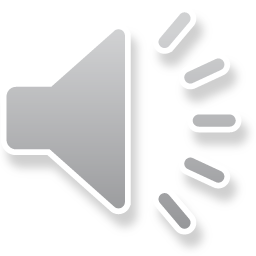 [Speaker Notes: EQIP Entities can consist of any practitioners who meet EQIP Participation and eligibility requirements. There are no specific requirements as to how EQIP Entities are set up or managed. For example, a single EQIP Entity may consist of practitioners from a single practice location. An EQIP Entity may also consist of practitioners from a hospital system or organization across multiple locations. Or EQIP Entities may be organized based on specialty within a particular organization. In some cases, EQIP Entities may consist of practitioners from different organizations. Again, it is up to participants on how they want to form and manage their Entity.]
EQIP Entity Formation
To create an EQIP Entity, an eligible practitioner who will be participating as the Lead Care Partner (LCP) must email the EQIP Inbox at eqip@crisphealth.org.  Additional Care Partners can then be added to the Entity. 

Important considerations when setting up EQIP Entities:
The EQIP Entity will select specific Clinical Episodes and EQIP Interventions.
Performance in EQIP will be assessed at the EQIP Entity level
Any earned incentive payments will be due to the EQIP Entity.
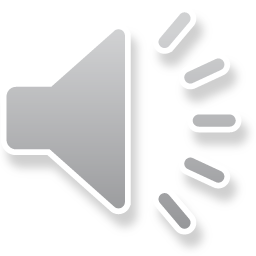 [Speaker Notes: To create an EQIP Entity, an eligible practitioner who will be participating as the Lead Care Partner (LCP) must email the EQIP Inbox at eqip@@crisphealth.org.  Additional Care Partners can then be added to the Entity. While setting up your EQIP Entity, there are a few considerations that should be kept in mind. The first is that EQIP episodes and interventions are selected at the EQIP Entity level. This means that the Care Partners that make up a single EQIP Entity must meet EQIP’s three minimum volume thresholds in order to select specific EQIP Episodes. The next is that performance in EQIP is assessed at the EQIP Entity Level. All participating Care Partners in a single EQIP Entity will be evaluated on cost and quality in their selected Episode categories. Lastly, any earned incentive payments will be due to the EQIP Entity. The EQIP Entity is then responsible for distributing Incentive Payments to individual Care Partners. The HSCRC/CRISP will not oversee or dictate Incentive Payment distribution amongst multiple Care Partners who participate in the EQIP Entity.]
Who Can Help with Entity Formation?
If you are looking for guidance while creating your EQIP Entity, please reach out to eqip@crisphealth.org.
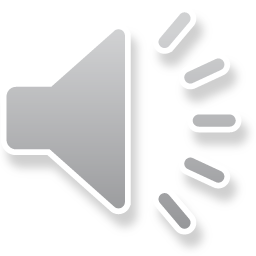 [Speaker Notes: If you are looking for additional guidance, please reach out to eqip@crisphealth.org.]
Want to Learn More?
Visit the full EQIP Curriculum to explore comprehensive learning modules and deepen your understanding of Maryland’s Episode Quality Improvement Program (EQIP).
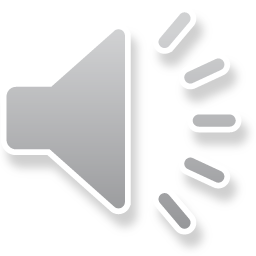 [Speaker Notes: Do you want to learn more about EQIP? Visit the full EQIP Curriculum to explore comprehensive learning modules and deepen your understanding of Maryland’s Episode Quality Improvement Program (EQIP).]